9. データベース設計の実践正規化の目的と手順、種々の正規形、SQLを用いた正規化
（データベース演習）
URL: https://www.kkaneko.jp/de/de/index.html
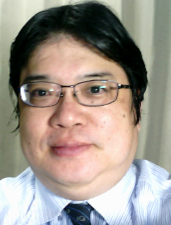 金子邦彦
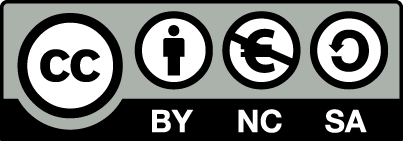 1
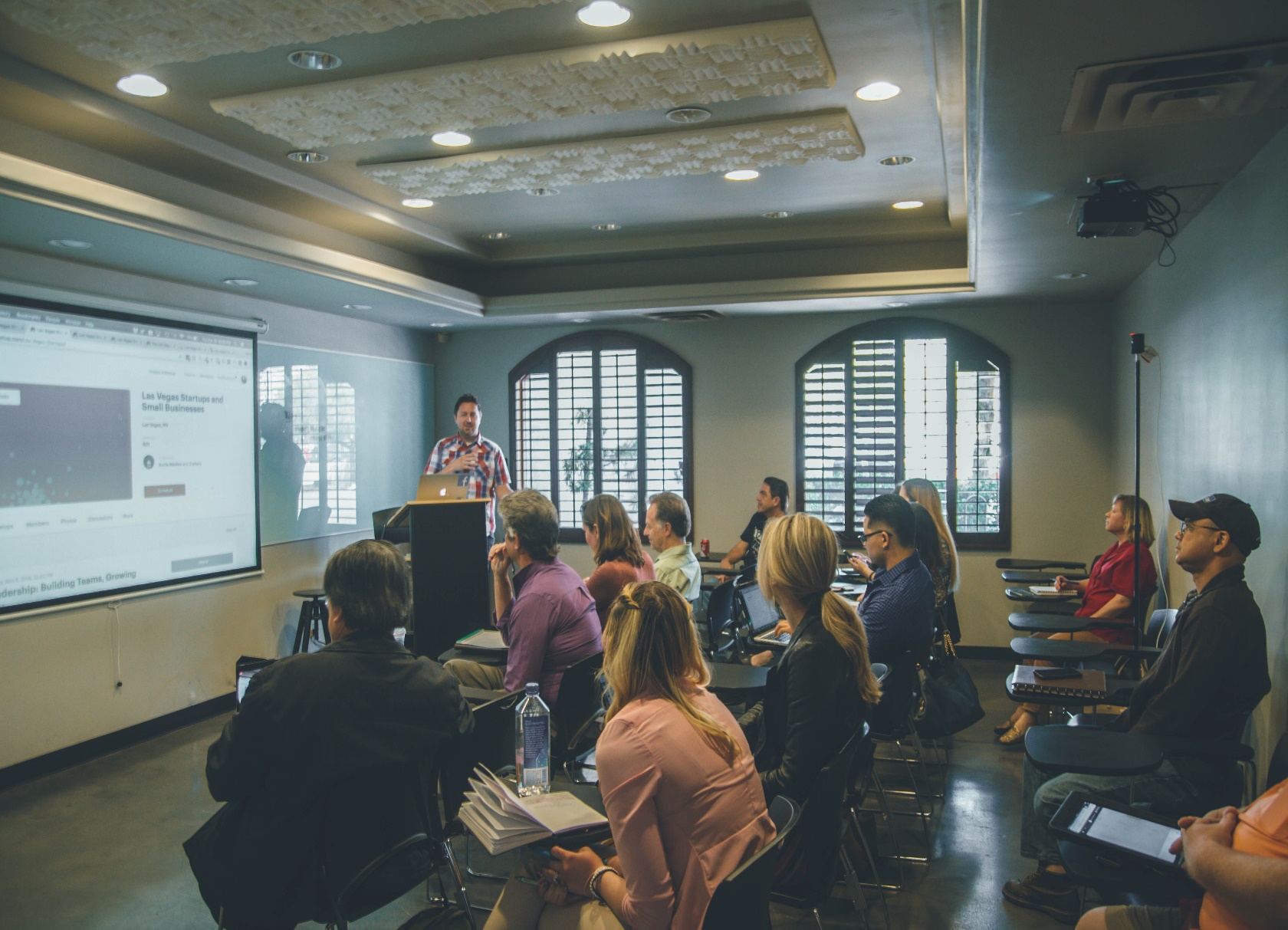 ① SQLスキルの向上
② データベース運用スキル
③ 問題解決能力と論理的思考力
2
9-1. イントロダクション
3
リレーショナルデータベースの仕組み
データをテーブルと呼ばれる表形式で保存
テーブル間は関連で結ばれる。複雑な構造を持ったデータを効率的に管理することを可能に。
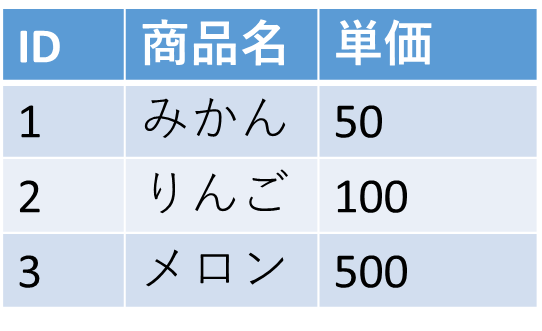 関連
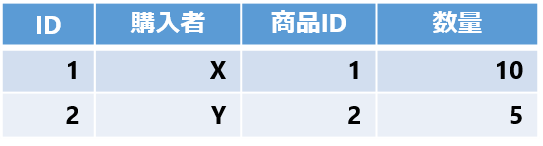 4
正規化
目的
データベースの構造を最適化
効率的なデータベース管理を実現

方針
テーブルの数を減らすことよりも、データの冗長性（重複）を減らすことを行う
5
正規化の例
正規化後
正規化前
冗長なデータがある
冗長なデータがない
正規化により、元のテーブルにあった冗長性を排除．
6
正規化のメリット
データの冗長性の減少： データの重複を減らす
異状の防止：更新、削除、挿入時の異状を防ぐ
効率の向上：データベース全体のサイズが縮小すると、ストレージの効率化とデータベース操作の高速化が期待できる
信頼性の確保：異状の防止により、データの信頼性の向上。
管理の容易化：データベースの管理が容易になる
7
正規化前の問題
カレーライスが
400円から 350円に値下げ
更新
350
「400」をすべて「350」に変更する必要があるが、変更を間違ったとする
昼食の値段が１つのはずなのに、350, 400 の違った値段の記録があり、不整合がある
8
正規化による問題解消
カレーライスが
400円から 350円に値下げ
更新
350
「400」をすべて「350」に変更するのは1か所で済む。
間違いが起きにくい。
9
SQL を用いたデータベースの正規化
CREATE TABLE X AS SELECT DISTINCT 名前, 昼食 FROM T;
CREATE TABLE Y AS SELECT DISTINCT 昼食, 料金 FROM T;
正規化前
10
正規化後
正規化と情報無損失
情報無損失の原則
正規化においては、元のデータベースの情報が失われたり、余計な情報が追加されたりしないことが重要

情報無損失の確認方法
正規化を施した後のテーブル群から、正規化する前のテーブルを正確に復元できるかどうかを検証
正規化が、データを損なわないことを保証
11
正規化と情報無損失
テーブル
結合
テーブル
テーブル
テーブル
正規化前
正規化後の
テーブル群を使い
正規化する前の
テーブルを復元可能
正規化後
12
正規化と情報無損失
結合のコマンド
SELECT X.名前, X.昼食, Y.料金 FROM X JOIN Y ON X.昼食 = Y.昼食;
このコマンドの実行により
元に戻る
テーブル名: X とする
分割
テーブル名: Y とする
情報無損失である：OK
データの冗長性が減少している：OK
13
商品テーブルと購入テーブル
商品
Xさんは、1 のみかんと，
　　　　　   3 のメロンを買った
    Yさんは、 2 のりんごを買った
関連
購入
購入テーブルの情報
商品テーブルの情報
14
結合の例
商品テーブルと購入テーブルを結合して、購入者がどの商品を購入したかのデータを取得。
結合条件は、商品テーブルのID属性と購入テーブルの商品番号属性が等しい場合に結合
商品
関連
購入
SELECT * FROM 商品
JOIN 購入
ON 商品.ID = 購入.商品番号;
15
結合の例
結合のためのSQL
商品
SELECT * FROM 商品
JOIN 購入
ON 商品.ID = 購入.商品番号;
結合条件
関連
購入
SQLの実行により
新しく生成される
テーブル
16
結合条件の指定
結合のためのSQL
SELECT * FROM 商品
JOIN 購入
ON 商品.ID = 購入.商品番号;
結合条件
商品テーブルの「ID」と購入テーブルの「商品番号」属性が等しいという結合条件


「等しい値を持つ」という結合条件の表し方
商品.ID = 購入.商品番号
テーブル1.属性3 = テーブル2.属性4
17
結合を行う SQL の例
Access 固有の機能制限を気にしすぎるよりは、
次に示すような世界標準の書き方をマスターしましょう
SELECT 顧客.名前, 注文.注文日
FROM 顧客
JOIN 注文
ON 顧客.ID = 注文.顧客ID
WHERE 顧客.名前 = '山田' AND 注文.注文日 = '2023-11-03';
18
問い合わせ結果からのテーブル生成CREATE TABLE … AS
Access 固有の機能制限を気にしすぎるよりは、
次に示すような世界標準の書き方をマスターしましょう
CREATE TABLE … AS は、SQL の SELECT文の結果に基づいて新しいテーブルを作成
CREATE TABLE X AS 
SELECT DISTINCT 名前, 昼食 FROM T;
テーブル T
テーブル X
19
8-2. 演習
20
いまから演習で行うこと、注意点
次のテーブルを作成




【Access での注意点】
SQLビューでは、SQL文を１つずつ実行
　（複数まとめての一括実行ができない）
CREATE TABLE では、「実行」の後、画面が変化しないが実行できている
INSERT INTO では、「実行」の後、確認表示が出る。その後、画面が変化しないが実行できている
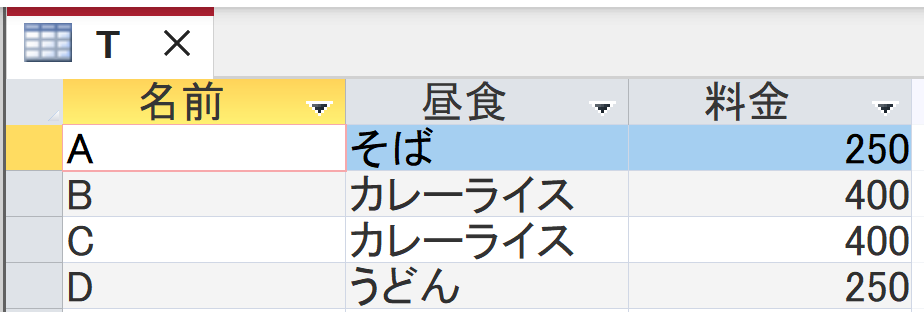 21
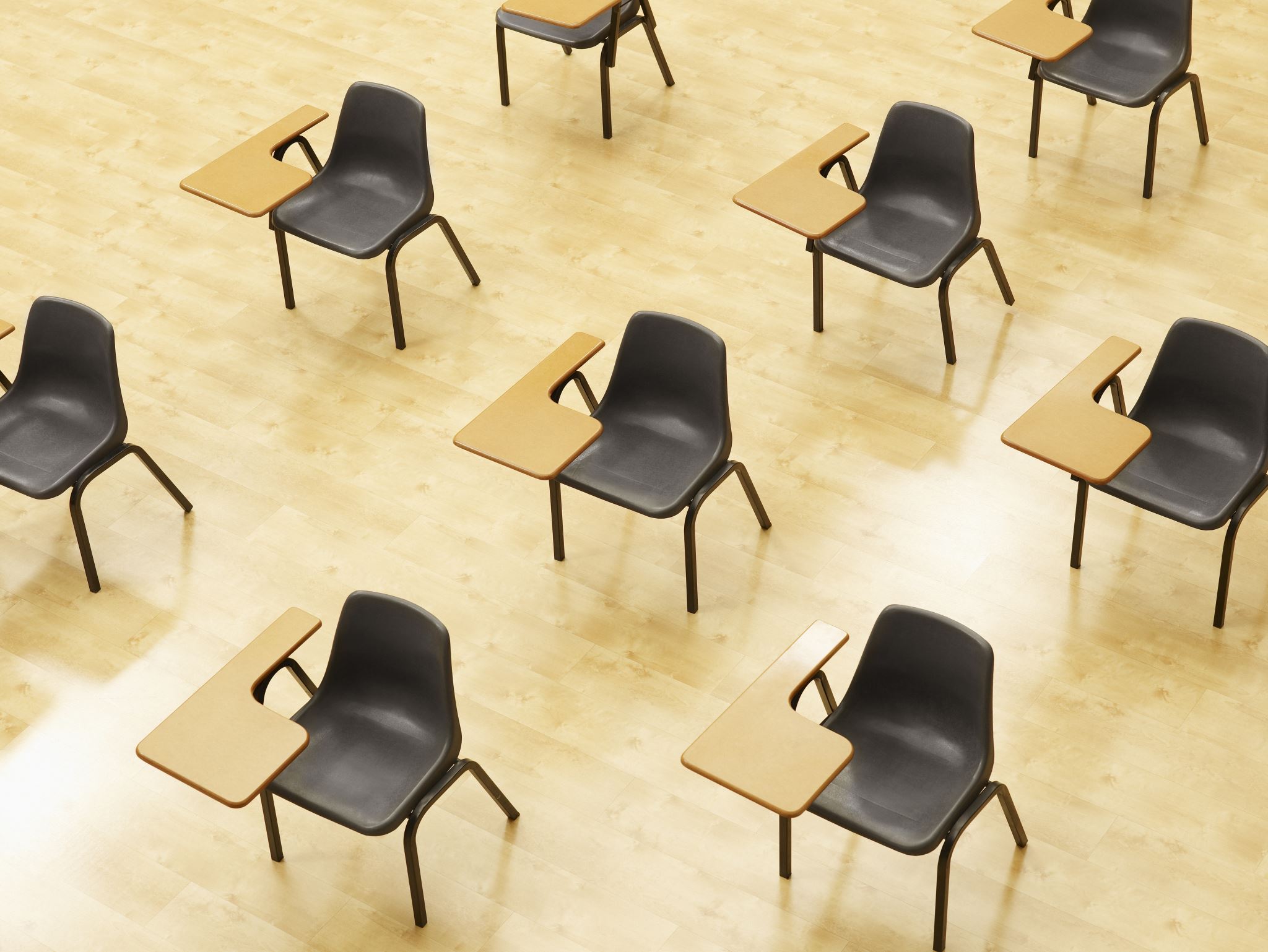 演習１．Access の SQL ビューを用いたテーブル定義とデータの追加
【トピックス】
SQLビューを開く
SQL文の編集
create table
insert into
SQL文の実行
22
演習
パソコンを使用する　前もって Access をインストールしておくこと

Access を起動する
Access で、「空のデータベース」を選び、「作成」をクリック．
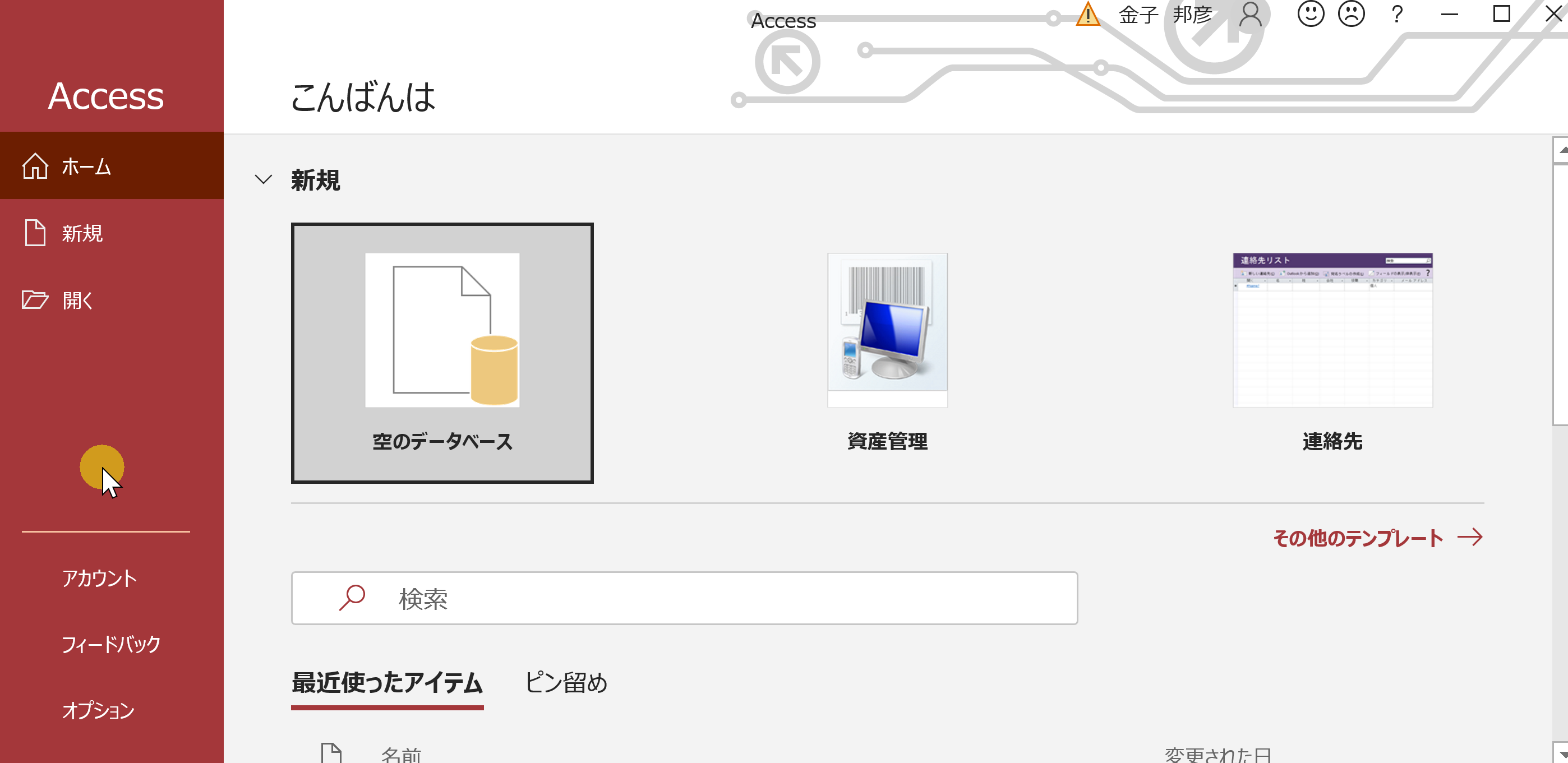 23
4. テーブルツール画面が表示されることを確認
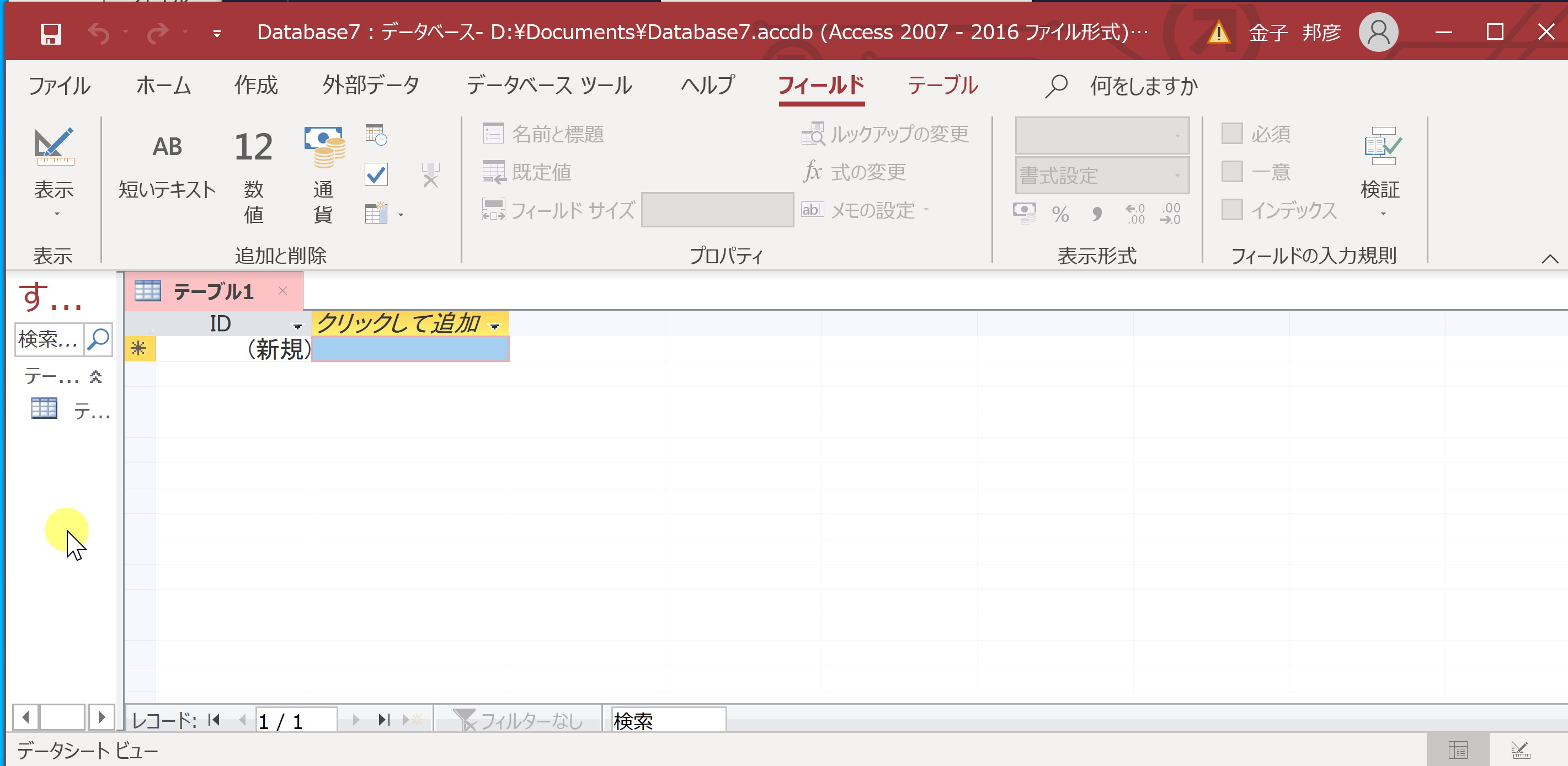 24
5. 次の手順で、SQLビューを開く．
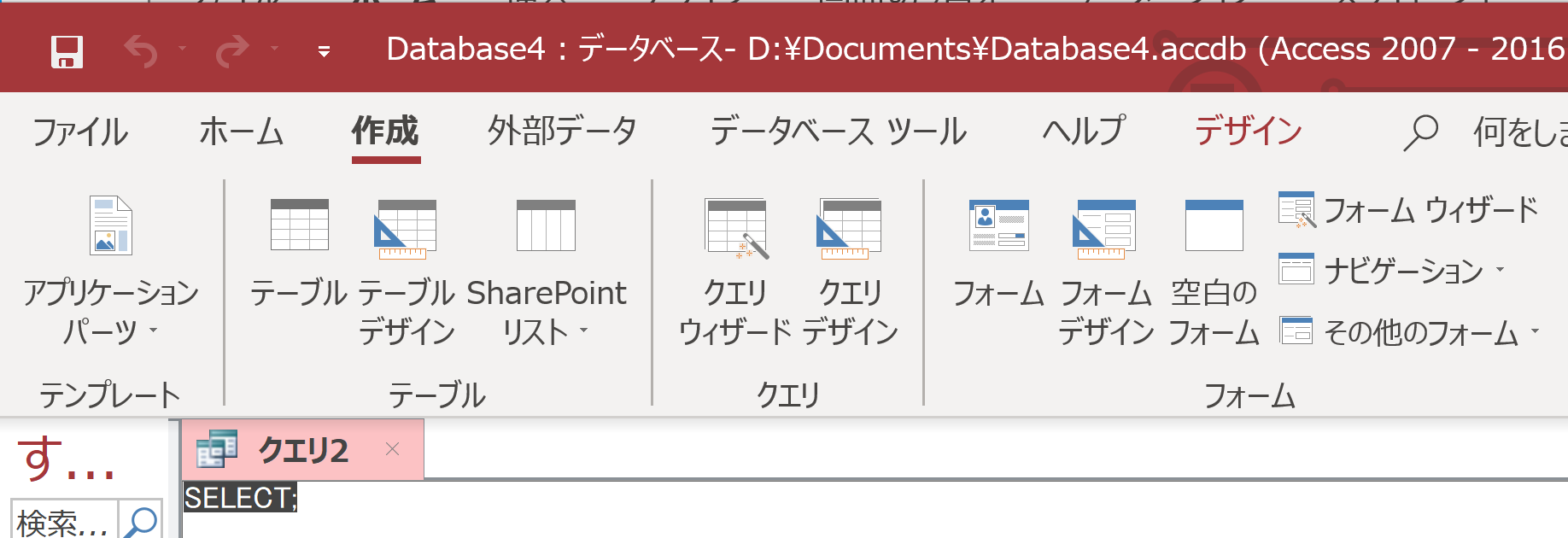 ①「作成」タブで、「クエリデザイン」をクリック
このような
表示が出た
ときは
「閉じる」を
クリック
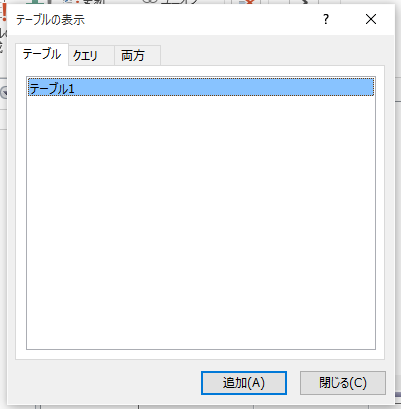 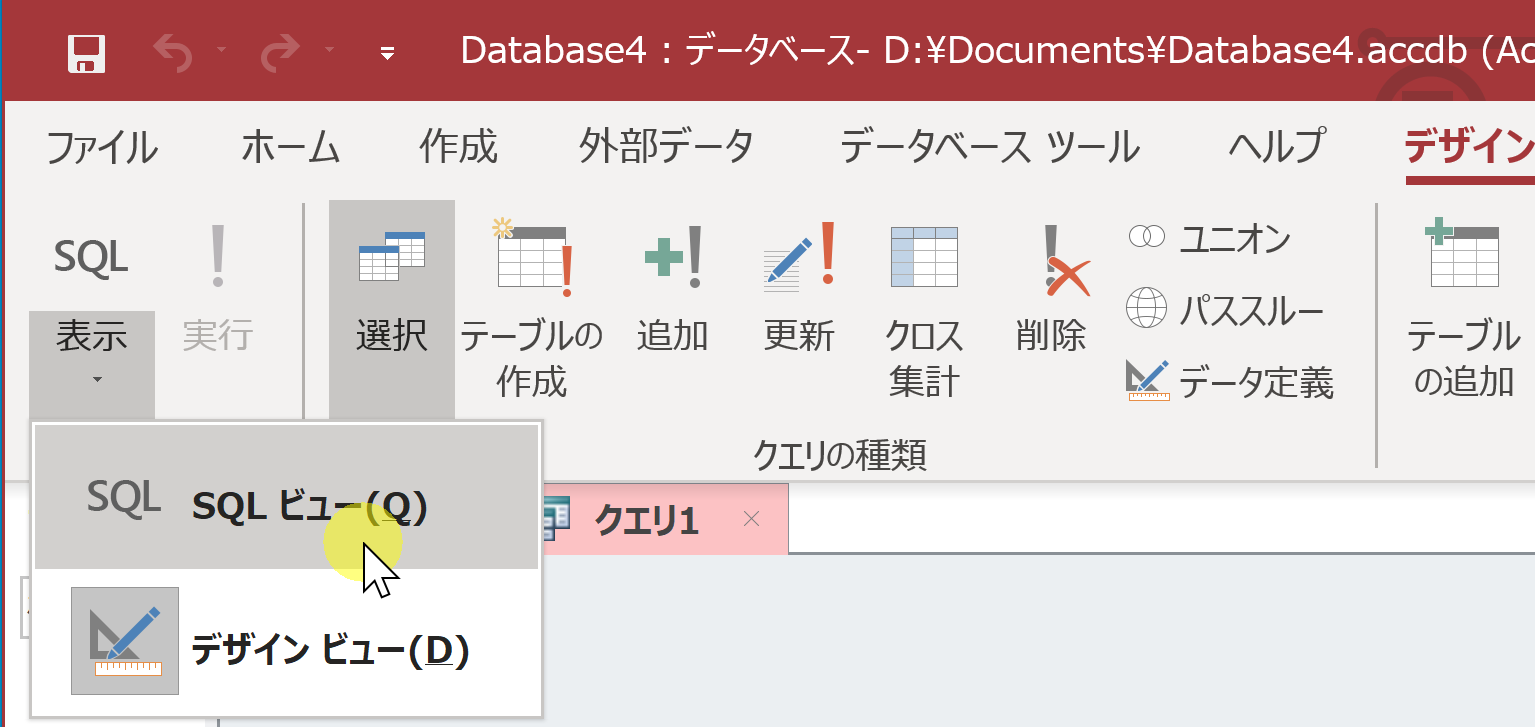 ②「デザイン」タブで、「表示」を展開し「SQLビュー」を選ぶ
25
6. SQL ビューに、次の SQL を１つずつ入れ、「実行」ボタンで、SQL文を実行．結果を確認
CREATE TABLE T (
名前 TEXT,
昼食 TEXT,
料金 INTEGER);

INSERT INTO T VALUES('A', 'そば', 250);

INSERT INTO T VALUES('B', 'カレーライス', 400);

INSERT INTO T VALUES('C', 'カレーライス', 400);

INSERT INTO T VALUES('D', 'うどん', 250);
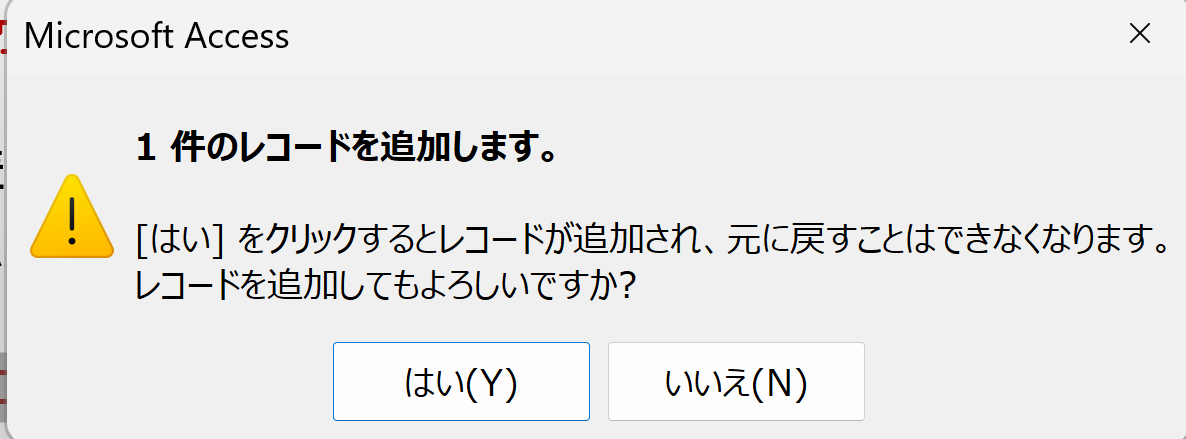 INSERT INTOでは、「実行」の後、確認
表示が出る。その後、画面が変化しない
が実行できている
26
間違ってしまったときは、テーブルの削除を行ってからやり直した方が早い場合がある
テーブルビューで、削除したいテーブルを右クリックして、「削除」
テーブルを削除するときは、
間違って必要なテーブルを削除しない
ように、十分に注意する！
（元に戻せない）
27
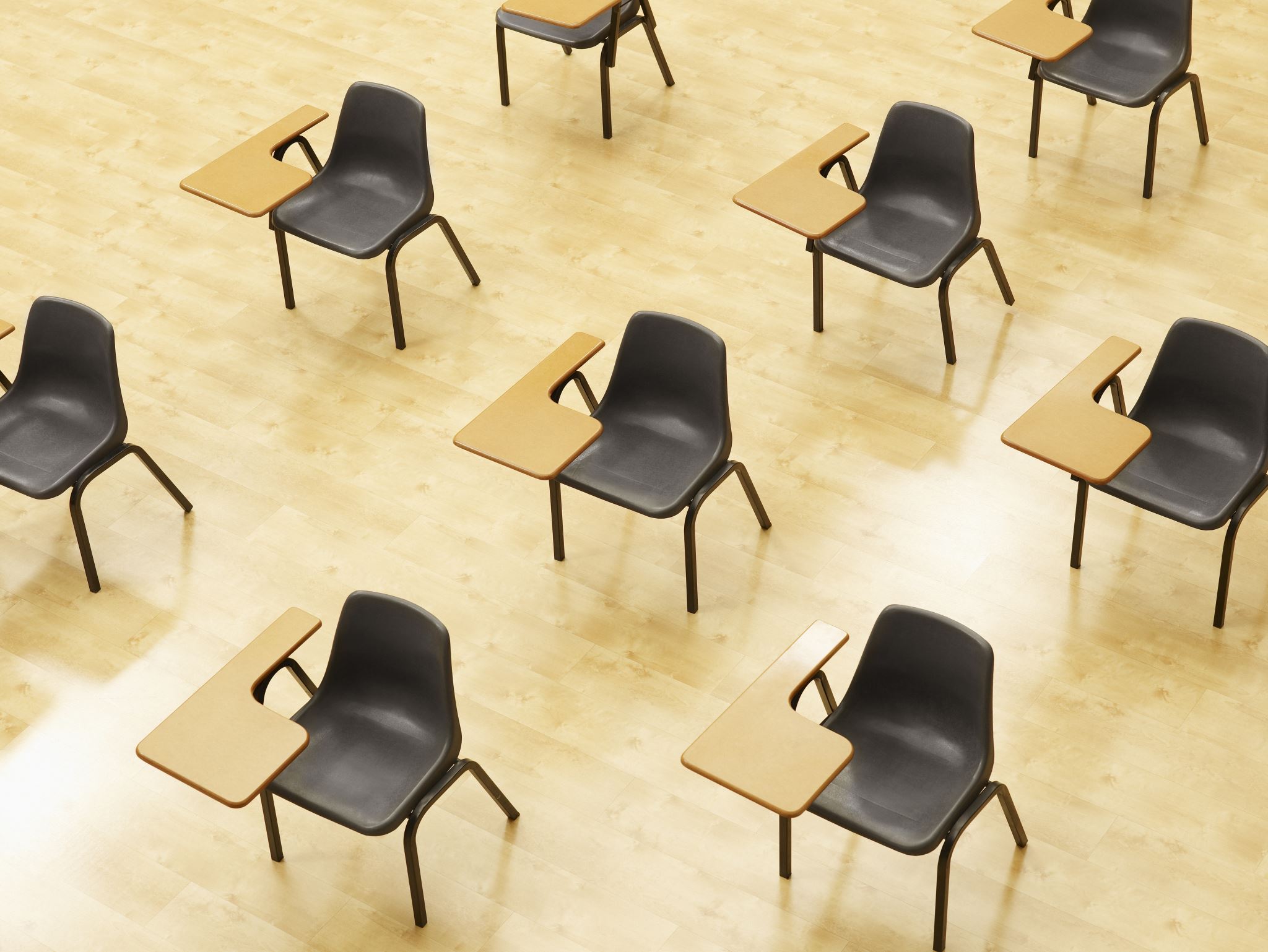 演習２．種々のSQL問い合わせ． Access の SQL ビューを使用．
【トピックス】
単純な表示
特定の属性のみ表示（射影）
重複行の除去 DISTINCT
28
Access の SQL ビューを用いた問い合わせ
① Access の SQLビュー開く
② SQL 文の編集。select, from, where を使用
　例: select * from テーブル名 where 列1 = 値1;
③ SQL 文の実行
　実行の結果、データシートビューに画面が変わり、そこに問い合わせの結果が表示される
④ さらにSQL 文の編集、実行を続ける場合には、画面を SQL ビューに切り替える
29
SQL 問い合わせ（クエリ）で使用する２つのビュー
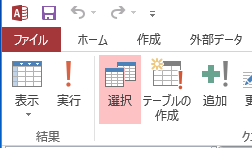 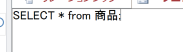 実行
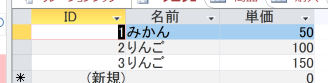 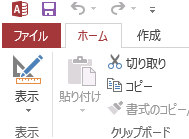 SQL ビュー
SQL 文の作成、編集
データシートビュー
問い合わせ（クエリ）の
結果
表示 + SQL ビュー
マウス操作でビューを切り替え
30
1. 次の手順で、SQLビューを開く．
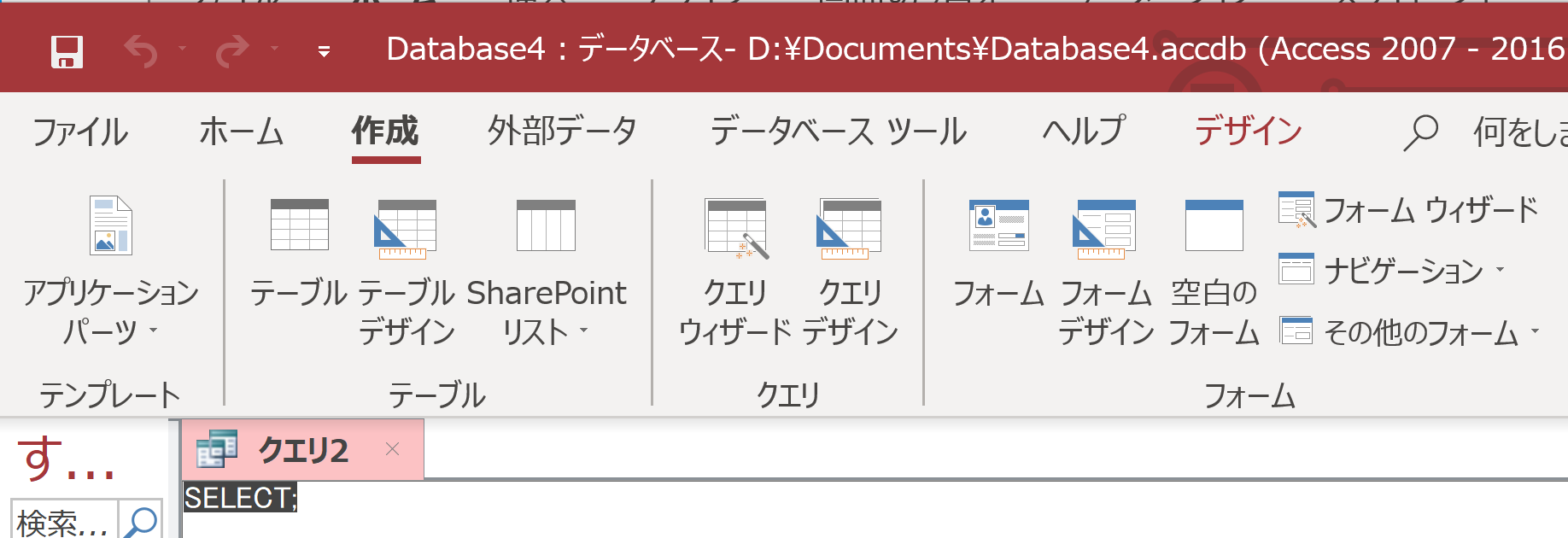 ①「作成」タブで、「クエリデザイン」をクリック
このような
表示が出た
ときは
「閉じる」を
クリック
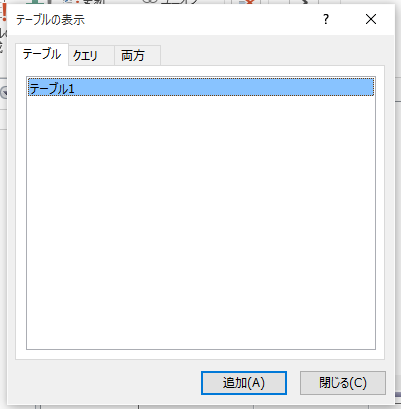 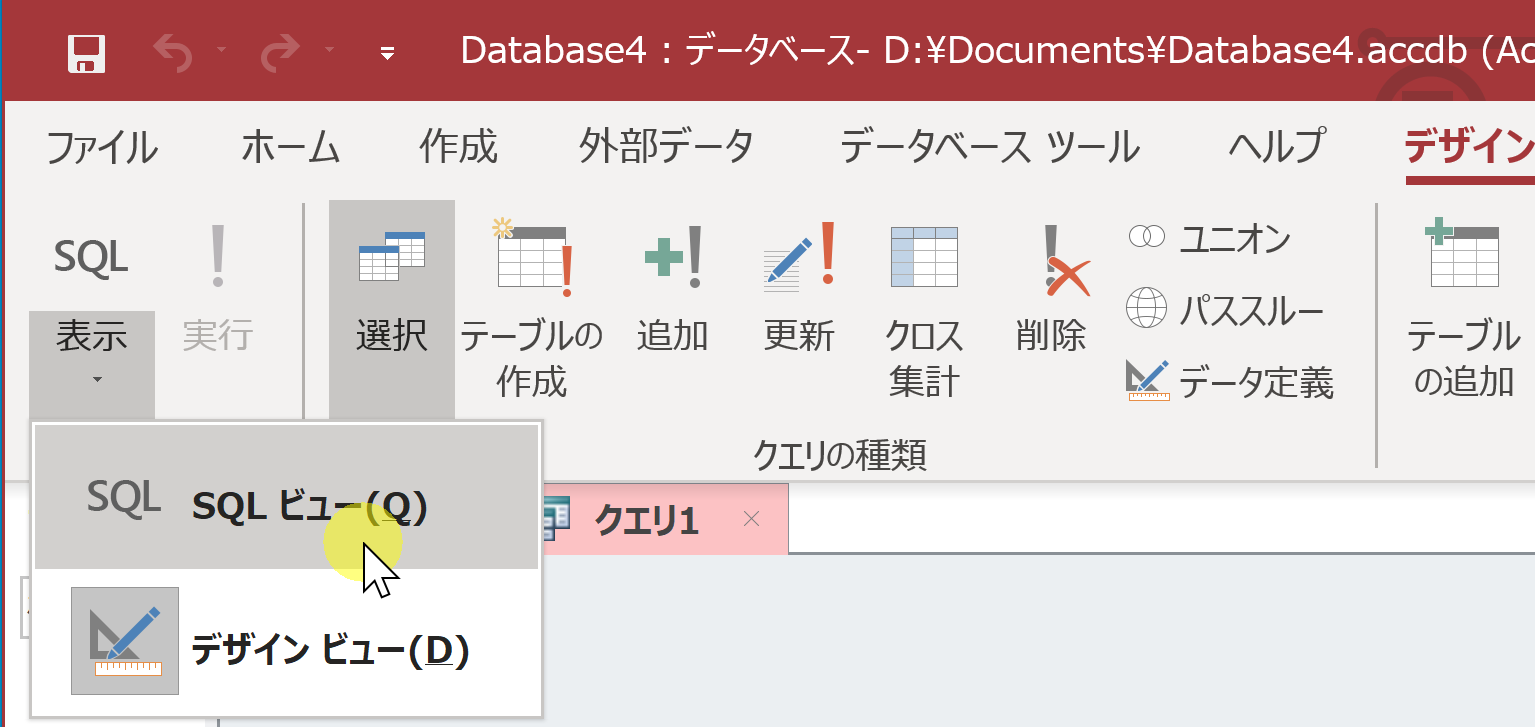 ②「デザイン」タブで、「表示」を展開し「SQLビュー」を選ぶ
31
2. SQL ビューに、次の SQL を１つずつ入れ、「実行」ボタンで、SQL文を実行．結果を確認
1. 単純な表示
SELECT * FROM T;






2. 昼食の列のみ
SELECT 昼食 FROM T;
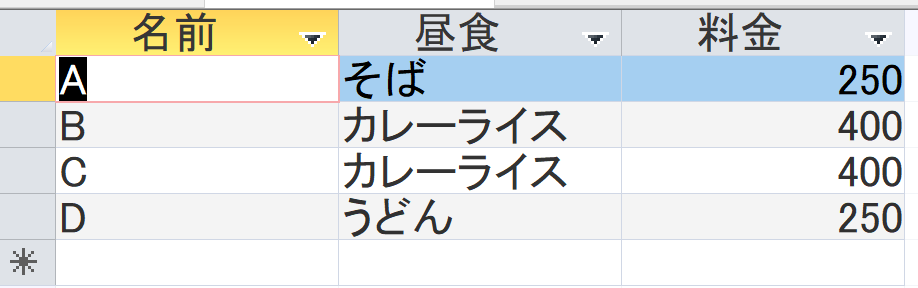 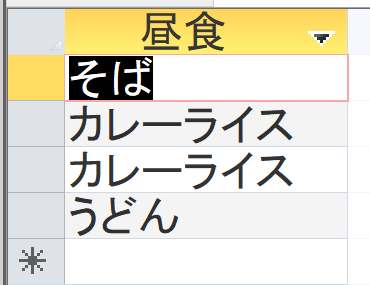 32
(続き)
3.重複行の除去 DISTINCT
SELECT DISTINCT 昼食 FROM T;
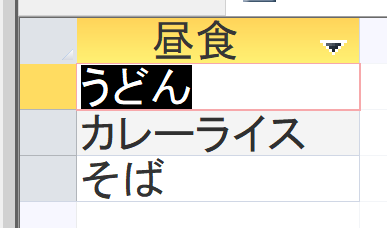 33
演習３で行うこと
X と Y の結合により元に戻る
テーブル名: X とする
分割
テーブル名: Y とする
情報無損失である：OK
データの冗長性が減少している：OK
34
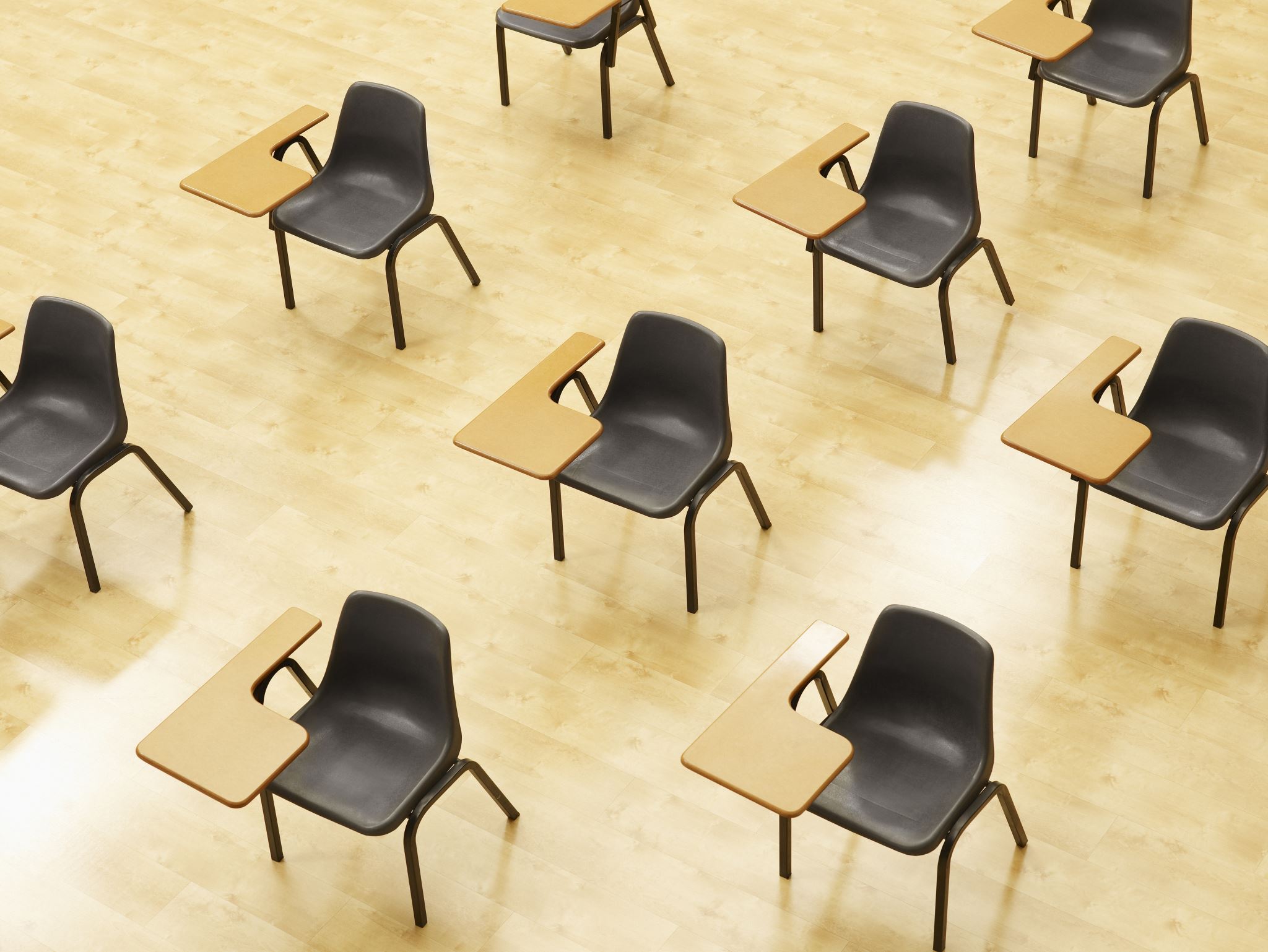 演習３．正規化、正規化における情報無損失
【トピックス】
問い合わせ結果によるテーブル生成 INTO
結合
正規化
正規化における情報無損失
35
1. 次の手順で、SQLビューを開く．
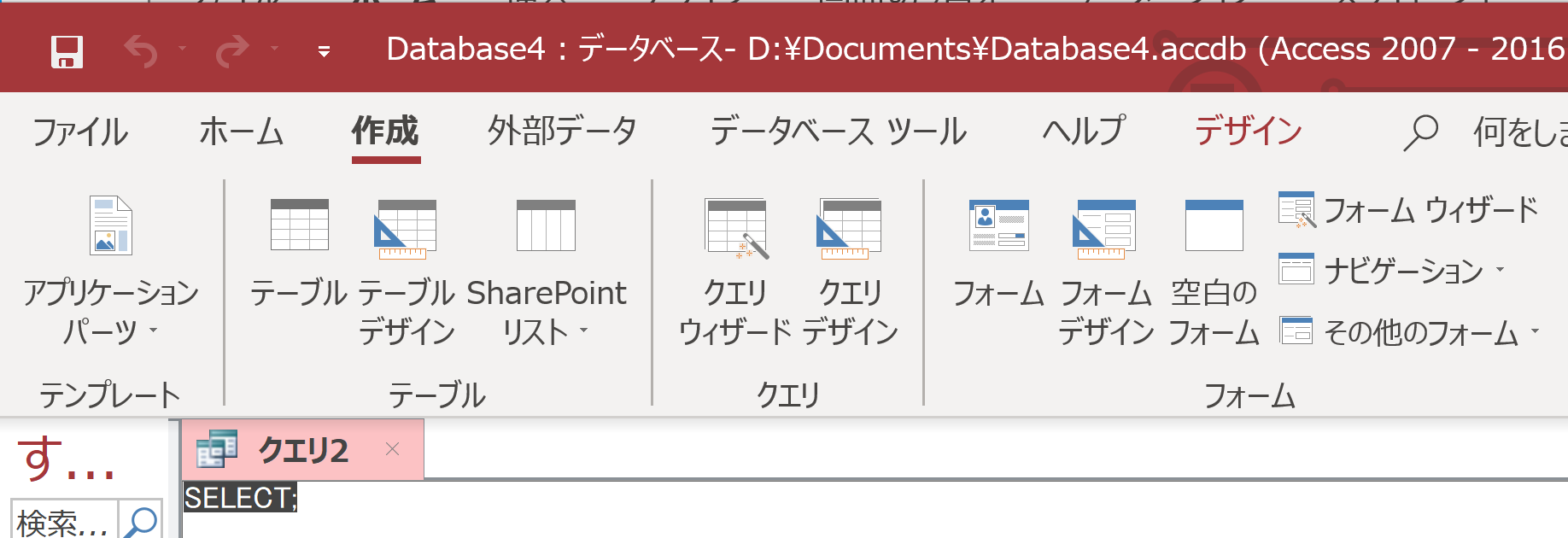 ①「作成」タブで、「クエリデザイン」をクリック
このような
表示が出た
ときは
「閉じる」を
クリック
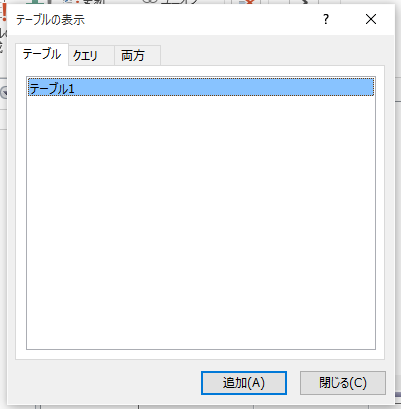 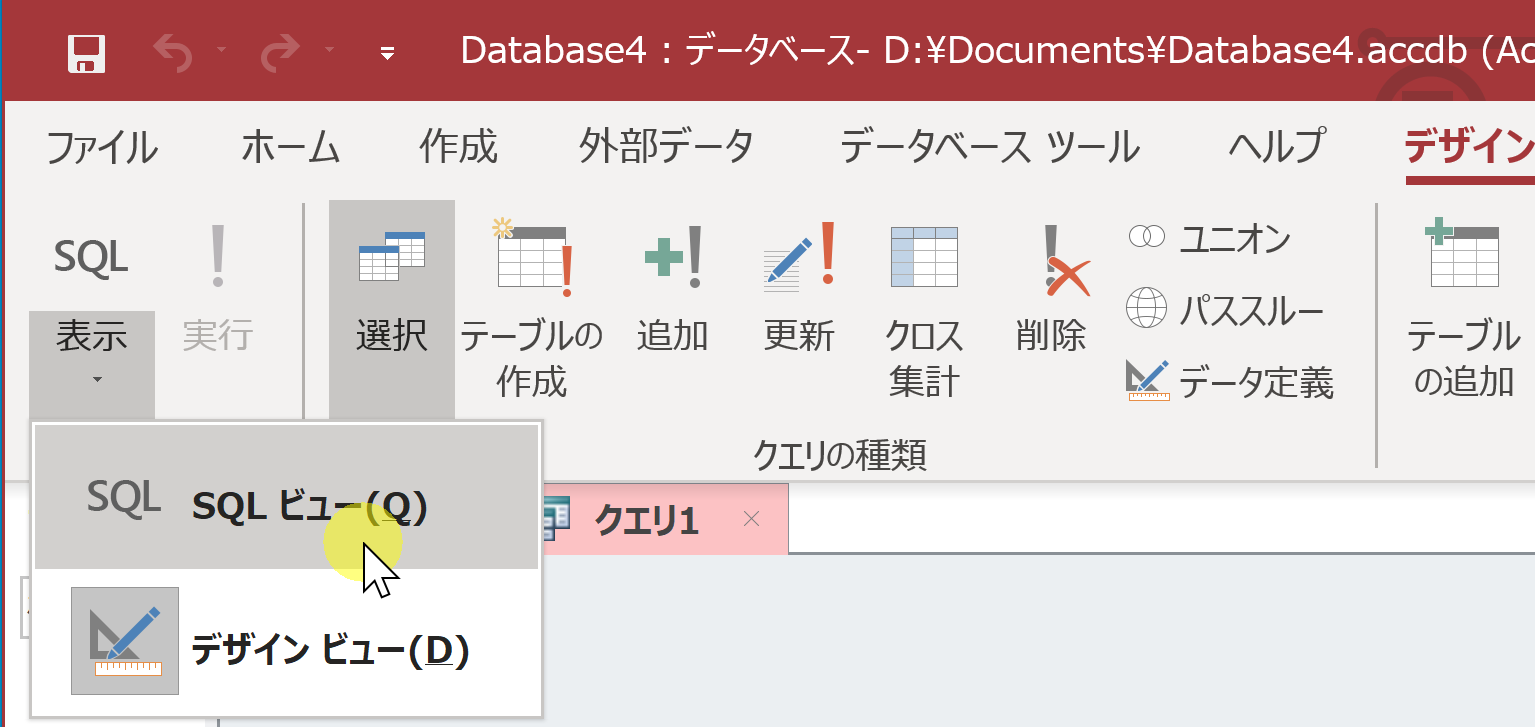 ②「デザイン」タブで、「表示」を展開し「SQLビュー」を選ぶ
36
2. SQL ビューに、次の SQL を１つずつ入れ、「実行」ボタンで、SQL文を実行．結果を確認
1. テーブル X の生成
SELECT DISTINCT 名前, 昼食 INTO X FROM T;





2. テーブル Y の生成
SELECT DISTINCT 昼食, 料金 INTO Y FROM T;
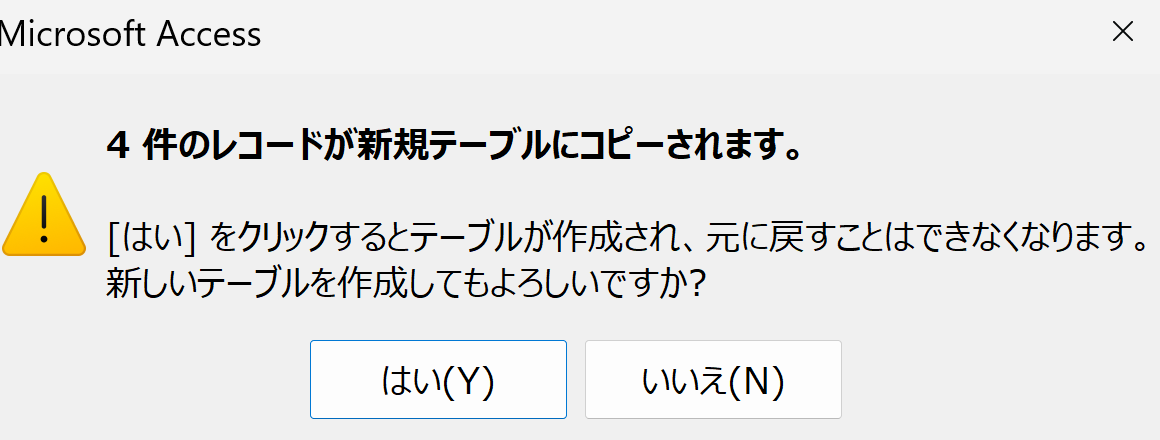 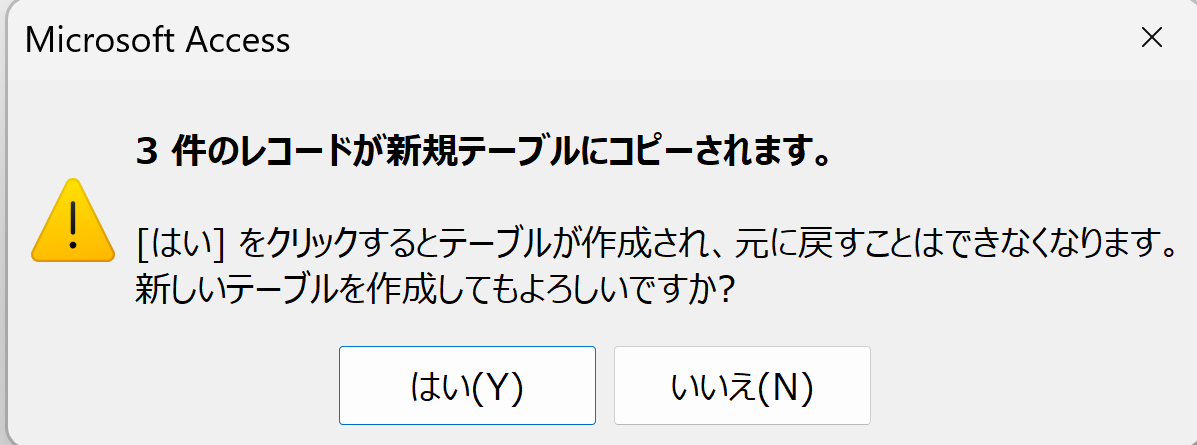 37
(続き)
3. テーブル X の確認
SELECT * FROM X;








4. テーブル Y の確認
SELECT * FROM Y;
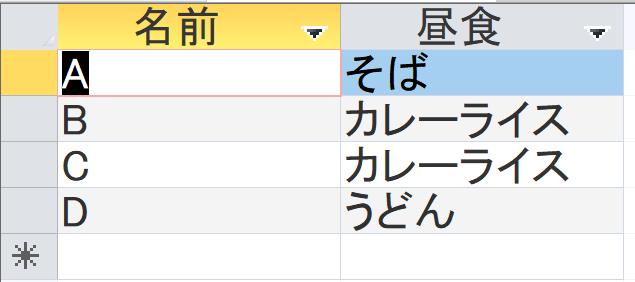 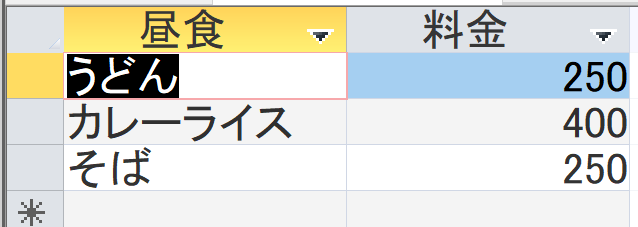 38
(続き)
5.テーブルの結合により元に戻ることを確認
SELECT X.名前, X.昼食, Y.料金 
FROM X INNER JOIN Y ON X.昼食 = Y.昼食;
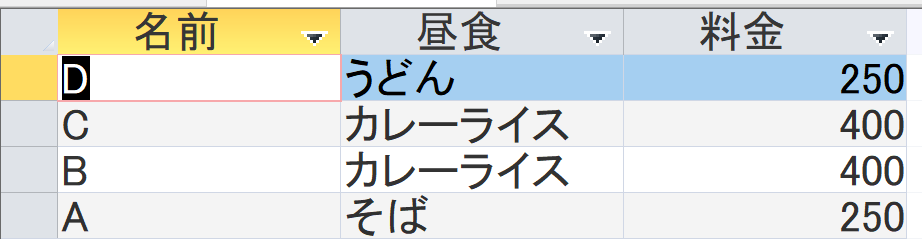 リレーショナルデータベースのテーブルでは、行の順序は気にしない
ことになっている
39
自習１．SQLを用いた正規化
目的：次のテーブル S を SQL を用いて正規化する



Access で次ページの SQL を１つずつ実行し、結果を確認
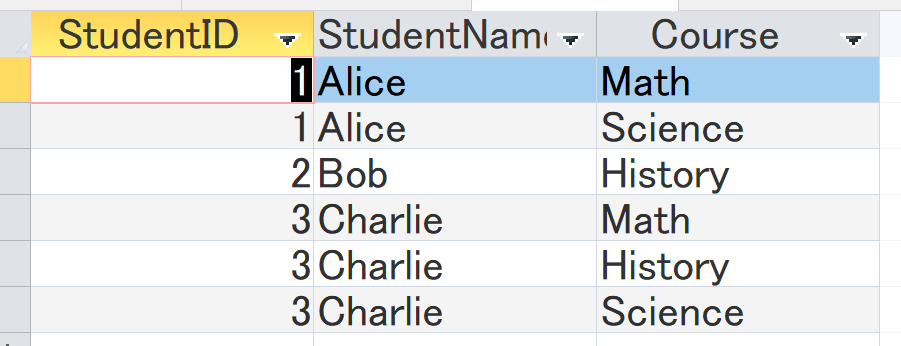 40
CREATE TABLE S (
  StudentID INTEGER,
  StudentName TEXT,
  Course TEXT
);

INSERT INTO S VALUES (1, 'Alice', 'Math');

INSERT INTO S VALUES (1, 'Alice', 'Science');

INSERT INTO S VALUES (2, 'Bob', 'History');

INSERT INTO S VALUES (3, 'Charlie', 'Math');

INSERT INTO S VALUES (3, 'Charlie', 'History');

INSERT INTO S VALUES (3, 'Charlie', 'Science');

SELECT DISTINCT StudentID, StudentName INTO U FROM S;

SELECT DISTINCT StudentID, Course INTO V FROM S;

SELECT * FROM S;

SELECT * FROM U;

SELECT * FROM V;

SELECT U.StudentID, U.StudentName, V.Course 
FROM U INNER JOIN V ON U.StudentID = V.StudentID;
41
SELECT * FROM S; の結果
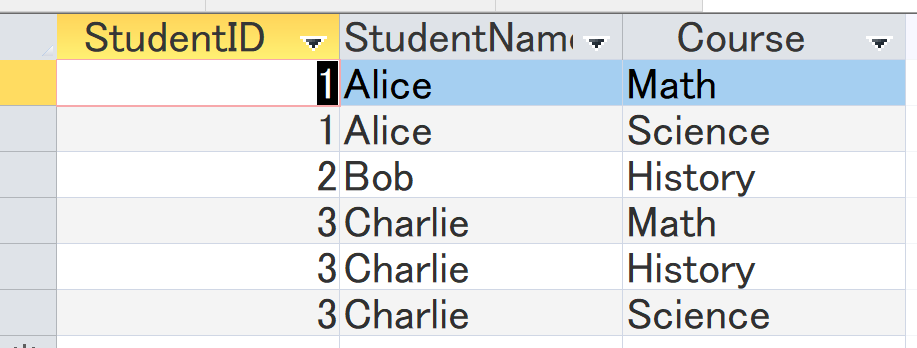 SELECT * FROM U; の結果
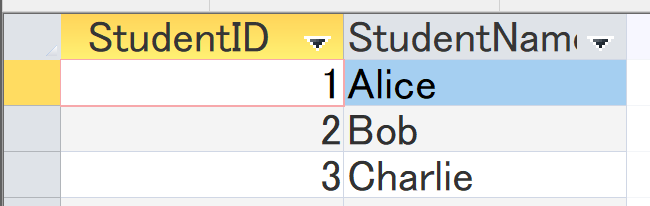 42
SELECT * FROM V; の結果
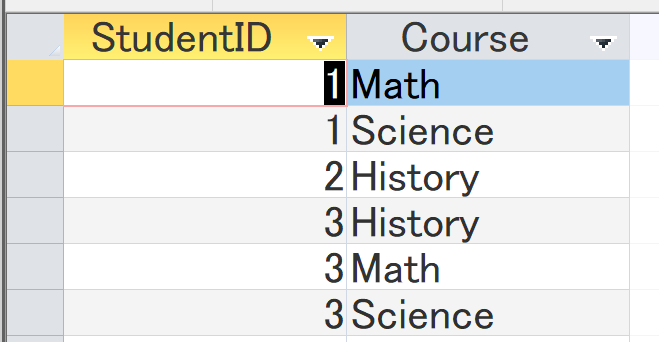 SELECT U.StudentID, U.StudentName, V.Course 
FROM U INNER JOIN V ON U.StudentID = V.StudentID;
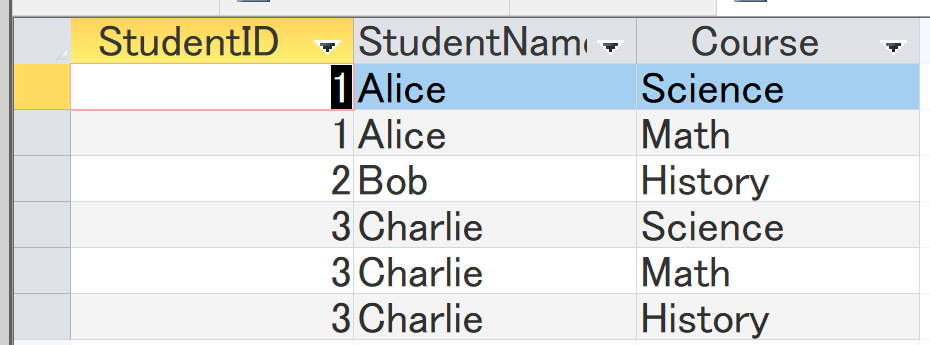 43